Fig. 1 Evolution of Chinese Greenfield Investments and M&As in the United States.
Chinese Journal of International Politics, Volume 8, Issue 1, Spring 2015, Pages 27–57, https://doi.org/10.1093/cjip/pou049
The content of this slide may be subject to copyright: please see the slide notes for details.
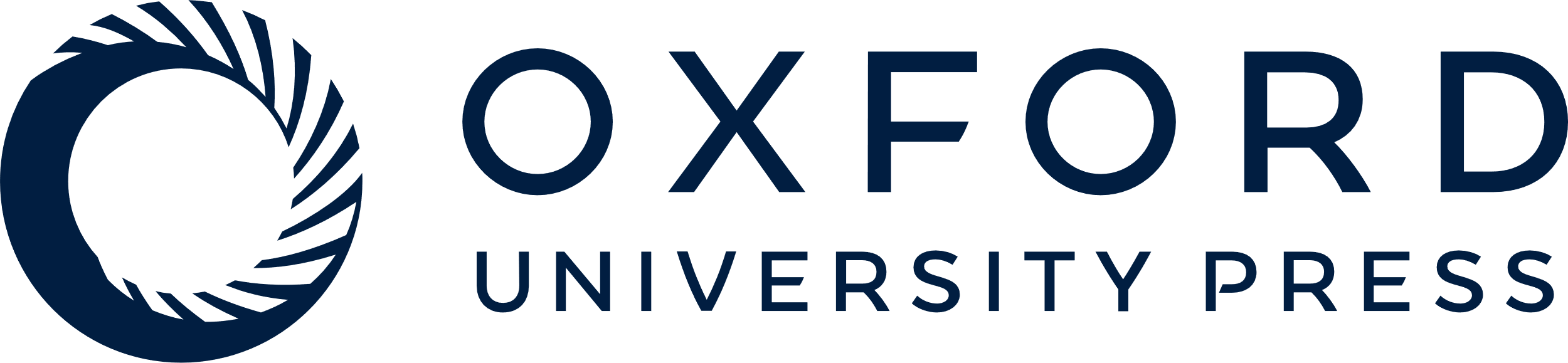 [Speaker Notes: Fig. 1 Evolution of Chinese Greenfield Investments and M&As in the United States.


Unless provided in the caption above, the following copyright applies to the content of this slide: © The Author 2015. Published by Oxford University Press on behalf of The Institute of Modern International Relations, Tsinghua University. All rights reserved. For permissions, please e-mail: journals.permissions@oup.com.]